King Saul
Takes Matters Into His Own Hands
I Sam 9-15
King Saul
A Good Prospect
I Sam 9:1-2, Looked kingly in man’s eyes
I Sam 9:20-21, Who am I?
I Sam 10:17-25, hid among Baggage
I Sam 15:17, Small in his own eyes
King Saul
Looks to Himself
King Saul Takes the Reigns
I Sam 14:52, Saul takes all the strong and valiant men
I Sam 8:10-18, Warnings of God and Samuel
God was to be their King, Fight their Battles, Avenge his people
[Speaker Notes: ‘I’ need strong men]
King Saul
Looks to Himself - At Gilgal
I Sam 13:5-14, Saul offers sacrifice
Samuel delayed
Philistines prepared to attack
Saul’s soldiers ran scared
King Saul’s ‘I’ problem
I Saw, I Said to myself, I have not, I forced myself
I Sam 12:24-25, Samuel’s instructions for Israel
King Saul
Looks to Himself - At Gilgal
I Sam 14:24-46, avenging “his” enemies
‘I’ will avenge my enemies
Saul limits his Soldiers
No Food till ‘HIS’ enemies are avenged
[Speaker Notes: Here again we see Saul’s ‘I’ problem]
King Saul
Looks to Himself - At Gilgal
I Sam 14:24-46, avenging “his” enemies
Jonathan unknowingly breaks his instruction
Vs. 27, he did not hear and ate honey
Vs. 29-30, he admits it was an unnecessary burden
Soldiers were Faint
Vs. 28, because food was withheld from them
Vs. 32-35, the flew upon the spoil, ate uncooked
King Saul
Looks to Himself - At Gilgal
I Sam 14:24-46, avenging “his” enemies
Saul’s victory was limited
Vs. 30, because they were faint, could have been more
Vs. 36-38, Saul was not permitted to pursue after 
Saul almost lost Jonathan
Vs. 42-45, Saul was going to carry out the oath
Vs. 45, The people saved Jonathan
[Speaker Notes: Consider Jephthah's vow, making flippant vows
Consider Jonathan’s victory; just him and his armor bearer, ch 14:4-15]
King Saul
Looks to Himself – Battle with Amalekites
I Sam 15:1-35, Battle with Amalekites
Vs. 1-9, battle narrative
Vs. 10-12, 35, God’s response
Vs. 13-15, 20-21, Saul’s answer(s)
Vs. 22-24, 26, Samuel’s rebuke(s)
Vs. 25, 27-30, Saul’s repentance
King Saul
Blames Others – Battle with Amalekites
I Sam 15:1-35, Battle with Amalekites
Vs. 13, “I have performed the word of the Lord”
Vs. 15, they have brought them back
Vs. 20, “I have obeyed the voice of the Lord and gone the way the Lord sent me”
Vs. 21, but they people…
Vs. 24, I feared and obeyed the people
[Speaker Notes: ‘I’ have performed the word of the Lord
The text never states that Saul repented from his sin.  He never acknowledged he errored.  Maybe this is why God’s judgment is so decisive and quick.
Have you known somebody who always blamed somebody else; always an excuse or reason they did not err]
King Saul
Saul’s ‘I’ Problem
Humble Beginnings
I Sam 9:20-21, Who am I?
I Sam 15:17, Small in his own eyes
‘I’ Problem 
I Sam 13:11-12, Gilgal Sacrifice
I Sam 14:24, His vengeance 
I Sam 14:52, strong and valiant men
I Sam 15:13-24, war with Amalekites
King Saul
God Provided Instructions
I Sam 13:13, Sacrificing at Gilgal
I Sam 14:24, Vengeance at Gilgal 
Other scripture references
I Sam 15:1-3, War with Amalekites
[Speaker Notes: There is not a direct condemnation of Saul’s vengeance at Gilgal within the narrative, but the results he achieved and other scriptures show that he was acting out of line]
King Saul
God Requires Obedience
I Sam 13:13-14, at Gilgal
I Sam 14:24, Vengeance at Gilgal 
Other scripture references
I Sam 15:22-23, War with Amalekites 
I Sam 12:20, turn not aside from following the Lord
Deut 5:32, do not turn to right or left
King Saul
God Requires Obedience from Heart
I Sam 12:20, 24, Fear the Lord & Serve the Lord with all your Heart
Deut 6:5, Love God with all your Heart, Soul, and Might.
King Saul
God Delivers Results
I Sam 12:6-25, Samuel recounts how God has worked for them
I Sam 14:6, Jonathan’s faith shown at Gilgal
[Speaker Notes: I Cor 3:6, Paul planted Apollos watered, God gave the increase
I Cor 1-4 is all about man being nothing!]
King Saul
Affects of Saul’s Disobedience
I Sam 12:14, I Sam 13:13-14, I Sam 15:26, End of his Dynasty
I Sam 14:44-45, Jonathan’s Death Sentence
I Sam 16:14-15, Spirit of God departed from Saul; Replace with Evil Spirit
I Chr 10:13-14, Death
King Saul
Lessons
God expects us to KNOW his will
God expects us to OBEY his will
God expects us to OBEY from the HEART
God delivers RESULTS – not ‘I’
[Speaker Notes: Mt 7:21-23, “He that does the will of my Father”/“Depart from me workers of Iniquity”
Mk 12:30, Love God with all our Heart, Soul, Mind & Strength
I Cor 3:6, God gives the increase
“Whittling on God’s end of the stick”]
King Saul
Lessons
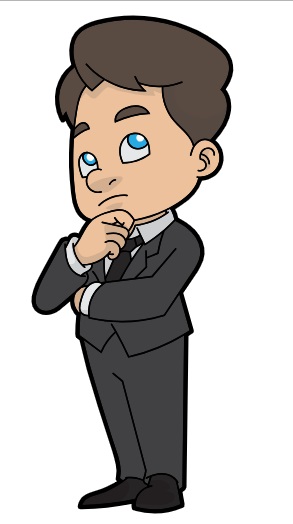 ‘I’ Problem
‘I’ Problem
[Speaker Notes: Mt 7:21-23, “He that does the will of my Father”/“Depart from me workers of Iniquity”
Mk 12:30, Love God with all our Heart, Soul, Mind & Strength
I Cor 3:6, God gives the increase
“Whittling on God’s end of the stick”]